如何落實資源管理
How to practice resources management
主講人：王大塊 講師
摘要
本篇演講主軸依循著…
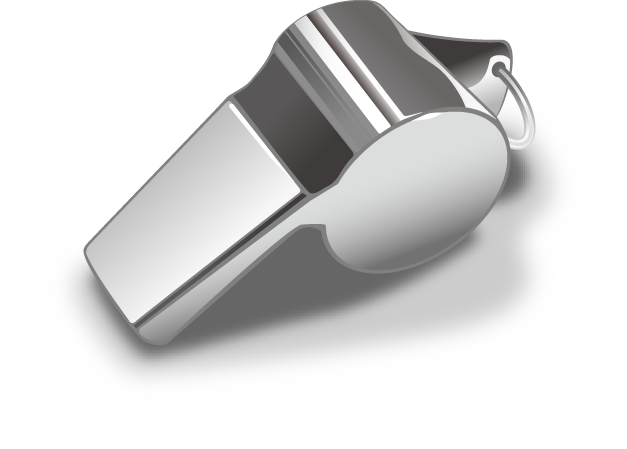